SEXUALITY
Abellia Septine M
Anisa Indraini
Clara Triana Saragih
The Biologi of Sex
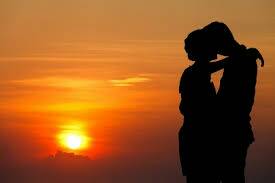 Hormones
Pheromones
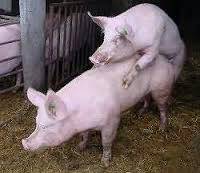 Culture and Sexual Motivation
Gender and Sexual Motivation
Developmental Pathways
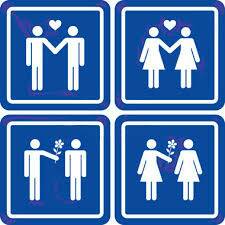 Sexual Communication
Langkah-langkah mengkomunikasikan sexual secara efektif :
Ambil tanggung jawab untuk kebutuhan seksual anda.
Pelajari tentang kebutuhan seksual pasaangan.
Memahami bahwa berbicara sex kepada pasangan adalah normal.k
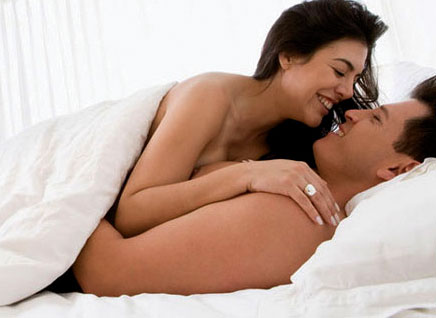 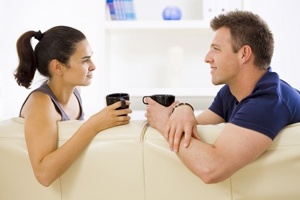 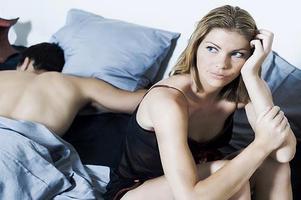 Mengkritik secara konstruktif.
Mendiskusikan kebutuhan seksual anda.
Katakan tidak jika tidak, jangan menmberikan pesan campuran.
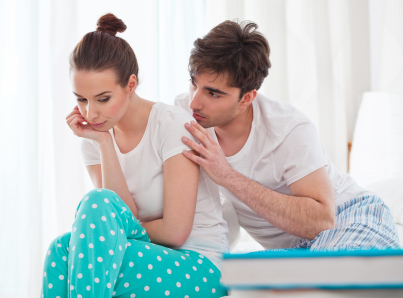 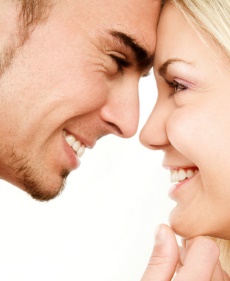 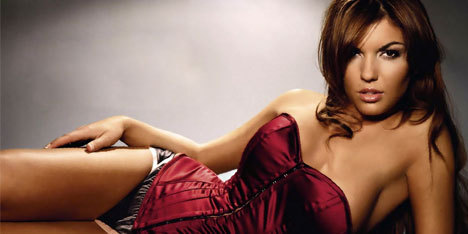 SEXUAL MYTS


Pria perlu penis besar untuk memuaskaan seoraang wanita.
Sex Education• 93% dari Amerika mendukung pengajaran pendidikan seks di SMA & SMP.• Orang Amerika berpikir bahwa remaja harus diberikan informasi untuk melindungi diri dari kehamilan yang diinginkan.
Kontrasepsi
Pilihan kontrasepsi utama :
        Kontrasepsi Oral
Diafragma
Kondom
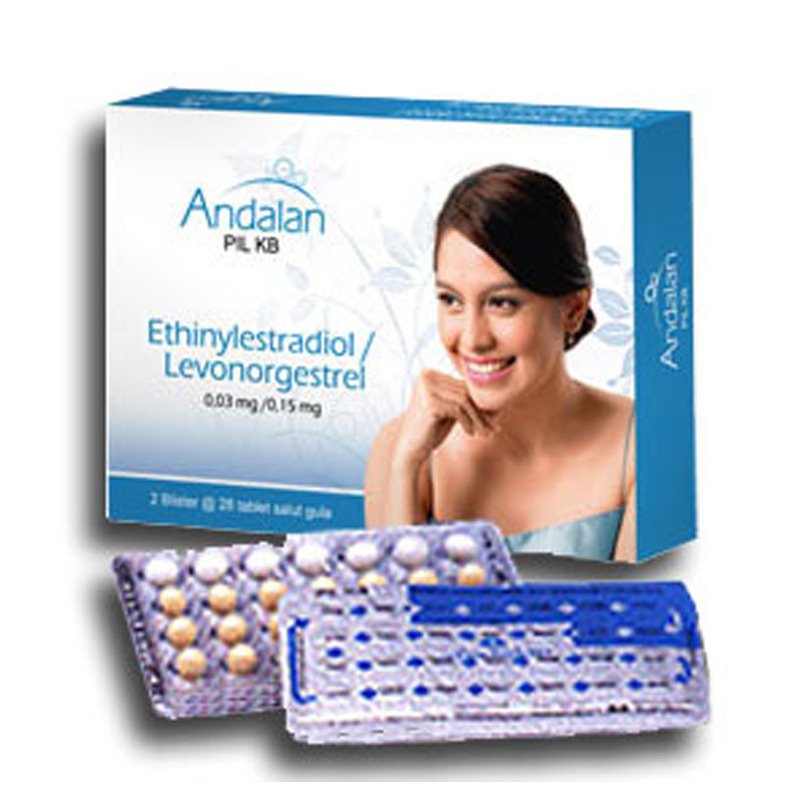 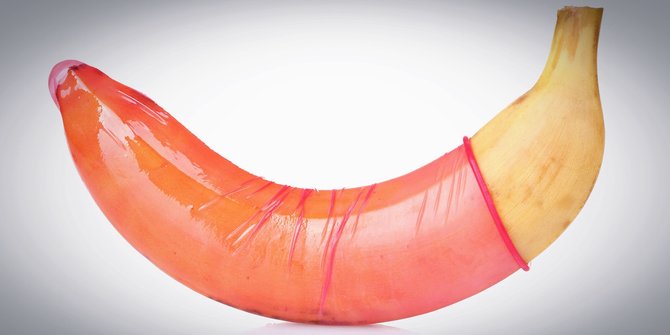 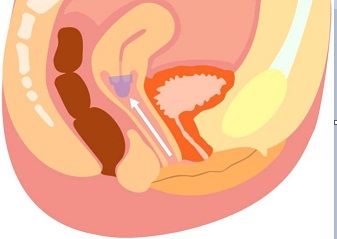 Kontrasepsi
Spermisidaa
IUD
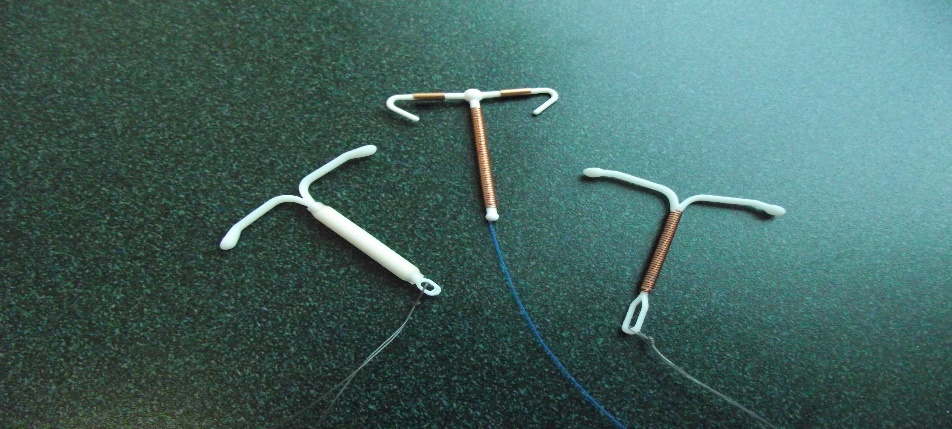 Norplant
Depo-Provera
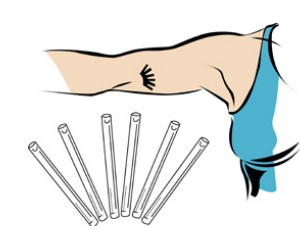 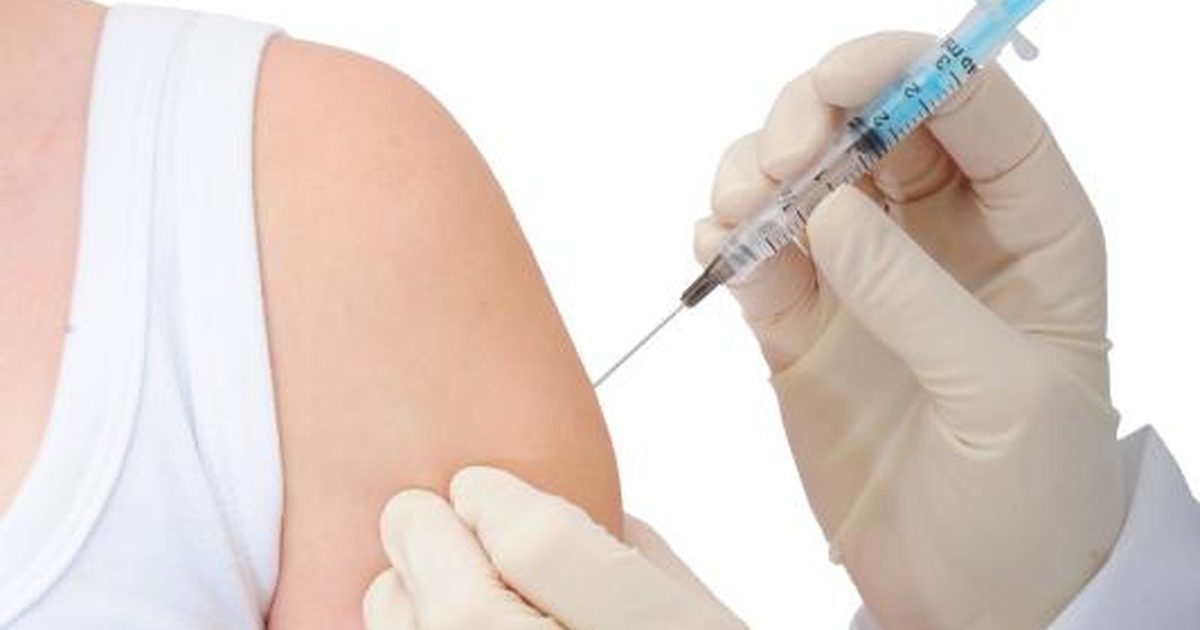 Kontrasepsi
Ortho Evra
Preven and Plan B
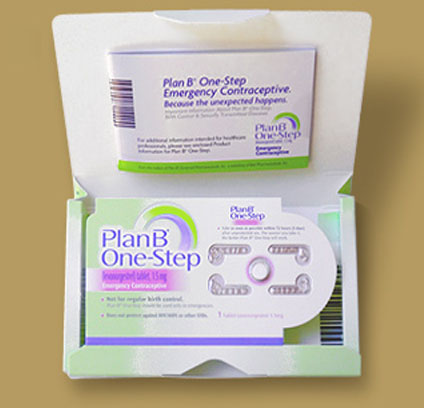 Psychosexual Dysfunction
Gangguan yang melibatkan gangguan dalam pola respon seksual, baik dalam keinginan untuk kepuasan atau ketidakmampuan untuk mencapainya.
Pengobatan Untuk Psychosexual Dysfunction• Perhatian yang besar dalam membantu individu dengan disfungsi seksual telah difokuskan pada Viagra.• Bekerja memungkinkan penigkatan aliran darah ke penis, menghasilkan ereksi.
Gangguan Seksual
Parafilia adalah gangguan psikoseksual dimana sumber kepuasan individu adalah objek, ritual, atau situasi yang tidak biasa. Banyak pola seksual menyimpang dari apa yang kita anggap normal. Pola-pola abnormal gairah seksual dari sumber yang tidak biasa adalah :
Fetisisme                              
Transvestisme
 Eksibisionisme
Voyeurisme
 Sadisme
 Masokisme
 Pedofilia
Gangguan Identitas Gender
Transseksualisme adalah gangguan identitas gender dimana seorang individu memiliki keinginan yang besar untuk menjadi anggota dari lawan jenis dan mungkin memutuskan untuk menjalani operasi untuk mengubah jenis kelamin.
Gonorrhea
Bakteri Gonococcus Family
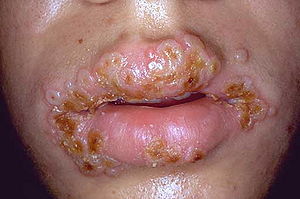 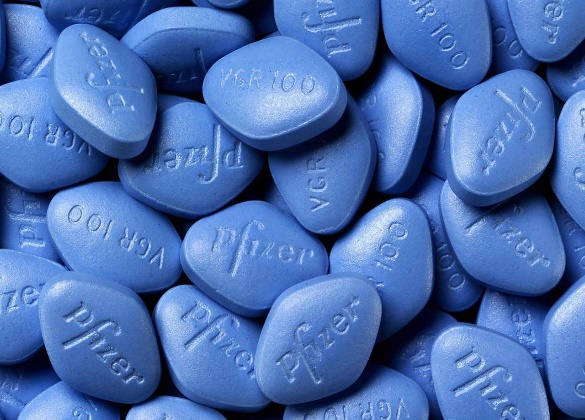 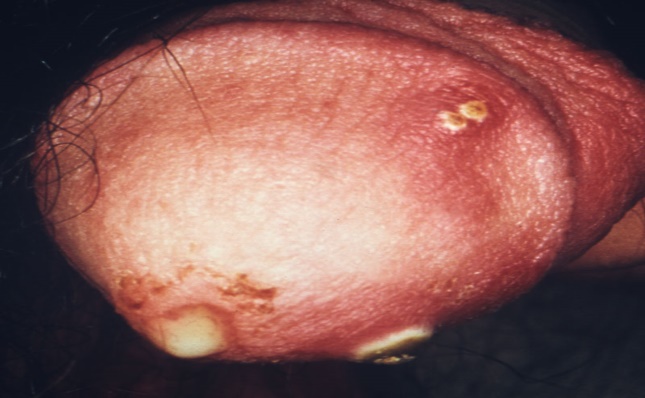 Syphilis
Treponema Pallidum
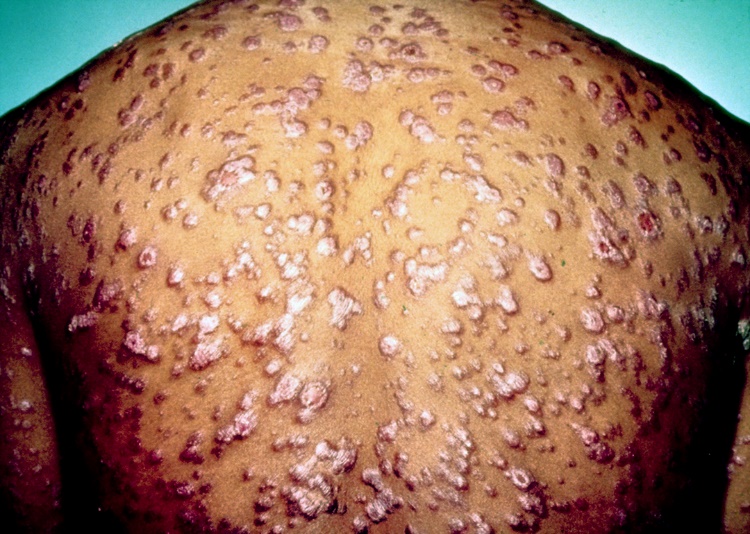 Clamedya
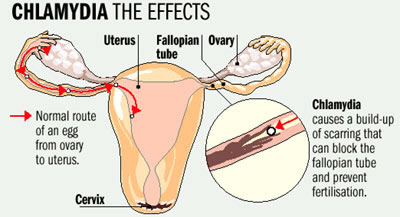 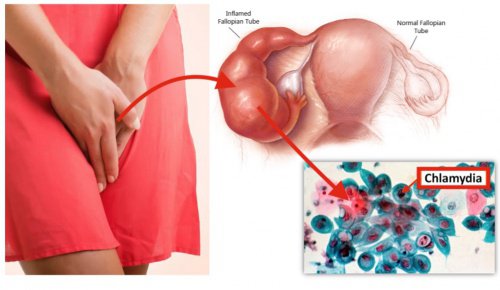 Genital Herpes
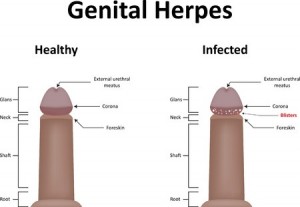 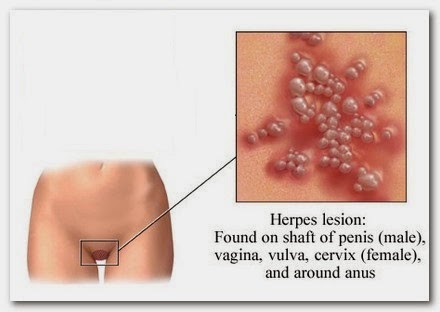 HPV
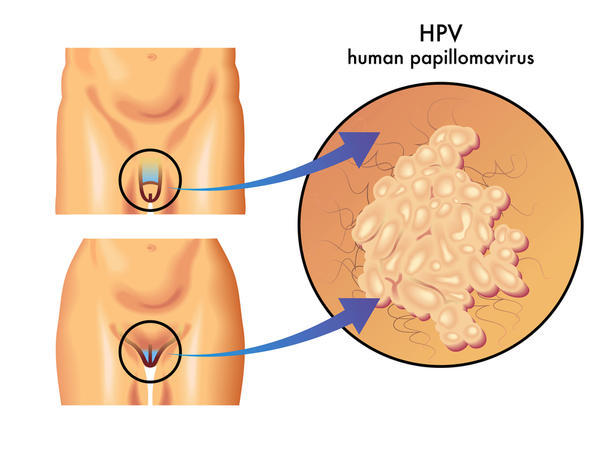 RAPE
PORNOGRAPHY
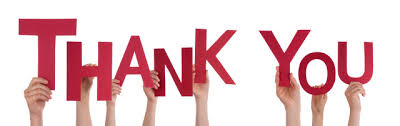